TitleName & Unit
2023 University of Pittsburgh 
Mentoring and Advising Summit
March 3, 2023
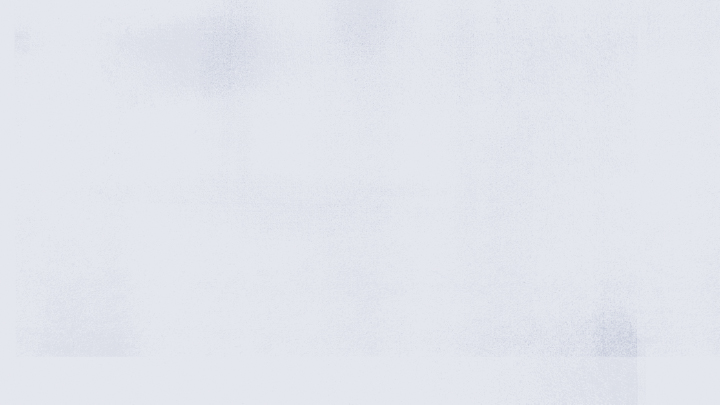 Background and/or Statement of the Problem
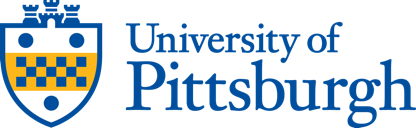 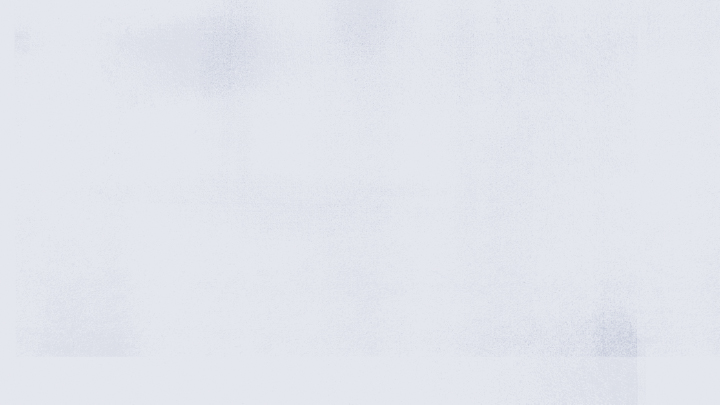 Background and/or Statement of the Problem
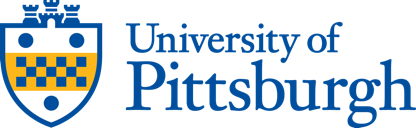 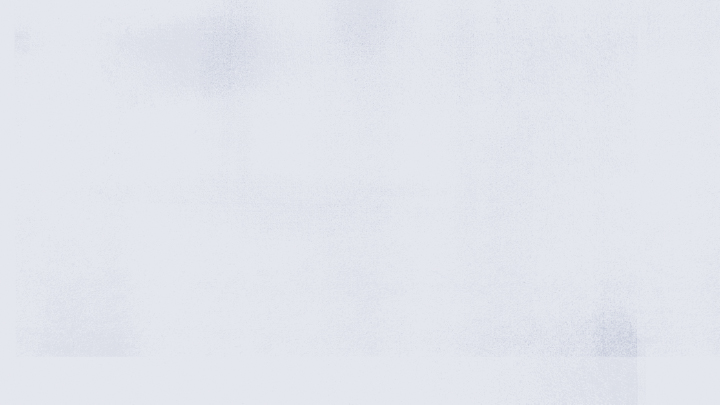 Project or Strategy Description
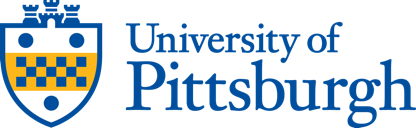 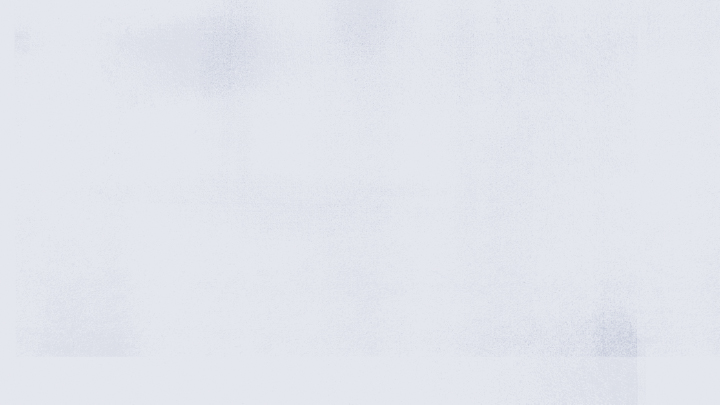 Project or Strategy Description
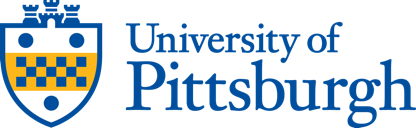 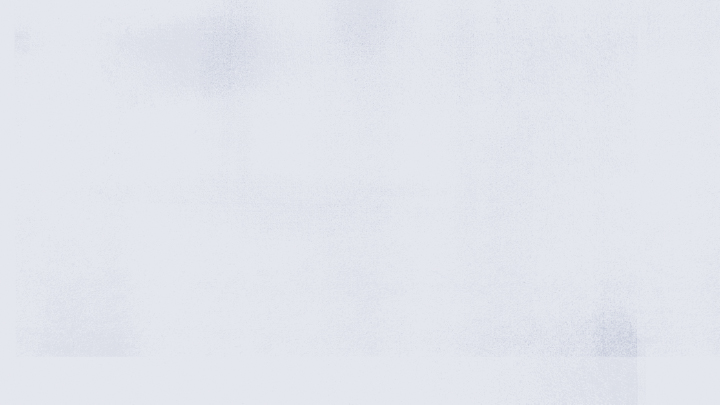 Impact
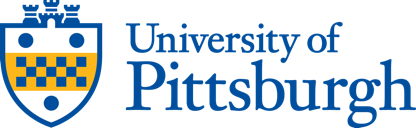 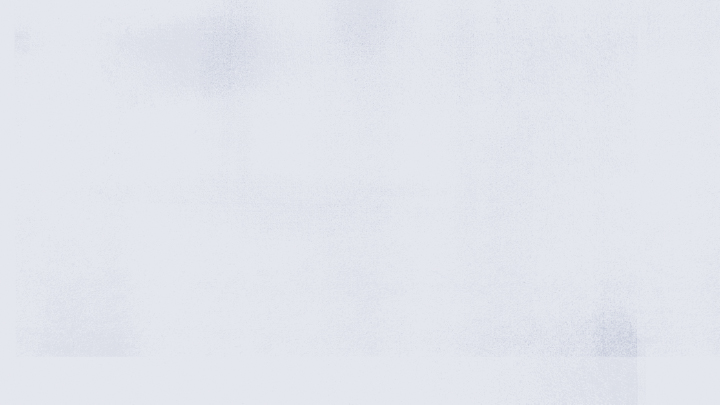 Impact
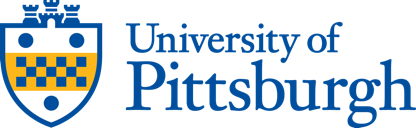 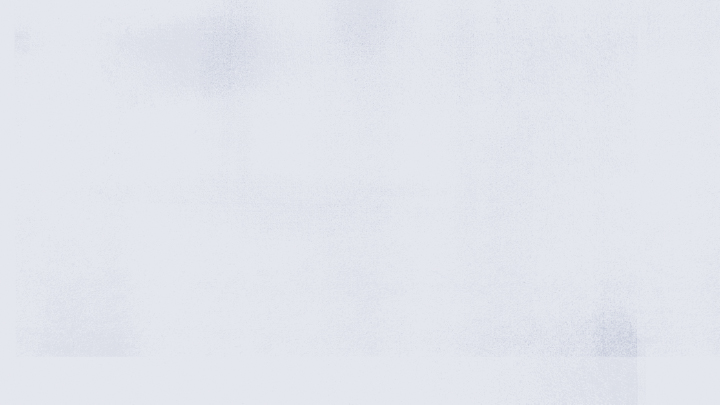 Next Steps
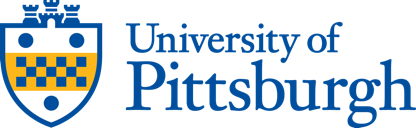 Questions?